ИЗМЕНЕНИЕ ТРУДОВОГО ЗАКОНОДАТЕЛЬСТВА В 2024-2025
Новый закон о занятости населения
Новый закон о занятости населения (Федеральный закон от 12 декабря 2023 г. N 565-ФЗ), вступил в силу 01.01.2024 г.
Признать утратившими силу с 1 января 2024 года: преамбулу, статьи 1, 2, абзацы второй - четвертый, шестой, восьмой - десятый пункта 3 статьи 3, статью 6, подпункты 1 - 4, 6, 8 пункта 1, подпункты 1, 2, 4, 6, 8, 9, 10, 11, 11.1, 12, 12.1, 13, 16, 17.1 пункта 3 статьи 7, статью 7.1, подпункты 1, 2, 5, 6, 6.1, 7, 13, 14 пункта 1, пункты 4, 6, 7 статьи 7.1-1, статью 8, абзац второй пункта 1, абзац второй пункта 2 статьи 12, пункт 3 статьи 13, пункт 1, подпункты 5 и 6 пункта 2, пункт 8 статьи 15, статьи 16, 16.2, 17, 20, 21, абзац первый пункта 1 статьи 22, статьи 24, статьи 25, 26, 28, 30, пункты 1 - 4, 5.1 статьи 31, статьи 32, 33, 34, 34.1, 34.2, абзацы второй, шестой - десятый пункта 2, абзацы второй, четвертый, пятый, седьмой - девятый пункта 3, пункты 4, 6, 7 статьи 35, статьи 36, 37, 37.1, 40 Закона Российской Федерации от 19 апреля 1991 года N 1032-I "О занятости населения в Российской Федерации";
Признать утратившими силу с 1 сентября 2024 года: подпункт 17 пункта 3 статьи 7, статьи 13.1, 13.2, 18.1 и 24.1 Закона Российской Федерации от 19 апреля 1991 года N 1032-I «О занятости населения в Российской Федерации»;
Признать закон 1032-1 утратившим силу с 1 января 2025 года
Новый закон о занятости населения

Статья 53. Обязанность работодателей по информированию государственной службы занятости
1. В целях реализации государственной политики в сфере занятости населения работодатели информируют государственную службу занятости:
1) о принятии (об изменении, отмене) решения о ликвидации организации либо прекращении деятельности индивидуальным предпринимателем;
2) о принятии (об изменении, отмене) решения о сокращении численности или штата работников организации, индивидуального предпринимателя и возможном расторжении трудовых договоров;
3) о введении (об изменении, отмене) режима неполного рабочего дня (смены) и (или) неполной рабочей недели, о простое;
4) о временном переводе (об изменении, отмене решения о временном переводе) работников на дистанционную (удаленную) работу по инициативе работодателя в исключительных случаях, предусмотренных трудовым законодательством;
5) о процедуре, примененной в отношении работодателя в деле о несостоятельности (банкротстве);
6) о свободных рабочих местах и вакантных должностях, в том числе о потребности в их замещении;
Новый закон о занятости населения

Статья 53. Обязанность работодателей по информированию государственной службы занятости
1.
7) о выполнении квоты для приема на работу инвалидов;
8) об иных действиях и событиях, влияющих на положение на рынке труда в РФ, в случаях, порядке и сроки, которые установлены Правительством РФ.
2. Работодатели обязаны информировать государственную службу занятости посредством размещения информации, предусмотренной частью 1 настоящей статьи, на единой цифровой платформе или на иных информационных ресурсах, на которых может размещаться такая информация в соответствии с порядком, утвержденным Правительством РФ.
3. Запрещается распространение информации о свободных рабочих местах или вакантных должностях, содержащей сведения дискриминационного характера…...
4. О принятии решения о ликвидации организации либо прекращении деятельности индивидуальным предпринимателем, о сокращении численности или штата работников организации, индивидуального предпринимателя и возможном расторжении трудовых договоров работодатель-организация не позднее чем за два месяца, ….
Новый закон о занятости населения

Статья 53. Обязанность работодателей по информированию государственной службы занятости
5. О введении (об изменении, отмене) режима неполного рабочего дня (смены) и (или) неполной рабочей недели, о простое, о временном переводе (об изменении, отмене решения о временном переводе) работников на дистанционную (удаленную) работу по инициативе работодателя в исключительных случаях, предусмотренных законодательством, о применении в отношении работодателя процедур несостоятельности (банкротства) данный работодатель обязан проинформировать государственную службу занятости в течение трех рабочих дней после принятия решения о проведении соответствующих мероприятий.
6. О наличии свободных рабочих мест и вакантных должностей работодатель обязан проинформировать государственную службу занятости в течение пяти рабочих дней со дня появления свободных рабочих мест и вакантных должностей, а об изменении указанной информации - в течение пяти рабочих дней со дня возникновения изменений.
7. О выполнении квоты для приема на работу инвалидов работодатель обязан информировать государственную службу занятости ежемесячно не позднее 10-го числа месяца, следующего за отчетным.
8. При отсутствии у работодателя событий, указанных в частях 4 и 5 настоящей статьи, а также свободных рабочих мест и вакантных должностей информация, предусмотренная частью 1 настоящей статьи, в государственную службу занятости не предоставляется.
Новый закон о занятости населения

Статья 53. Обязанность работодателей по информированию государственной службы занятости
9. Информация, предусмотренная частью 1 настоящей статьи, предоставляется работодателями в государственную службу занятости по формам, утвержденным федеральным органом исполнительной власти, осуществляющим функции по выработке и реализации государственной политики и нормативно-правовому регулированию в сфере занятости населения.
10. Работодатели обеспечивают полноту, достоверность и актуальность информации, предусмотренной частью 1 настоящей статьи.
11. Работодатель в пятидневный срок со дня получения уведомления органа службы занятости о направлении к нему гражданина для проведения переговоров о трудоустройстве размещает на единой цифровой платформе информацию о дне и результатах проведенных с гражданином переговоров, а в случае отказа в приеме на работу гражданина - также информацию о причине отказа. Работодатель, не зарегистрированный на единой цифровой платформе, указывает в направлении органа службы занятости информацию о дне и результатах проведенных с гражданином переговоров, а в случае отказа в приеме на работу гражданина - также информацию о причине отказа и возвращает направление гражданину.
Письмо Министерства труда и социальной защиты Российской Федерации от 8 февраля 2024 г. N 16-3/ООГ-203

Вопрос: Какие формы в 2024 году использовать для оперативного мониторинга занятости населения? Ранее такие сведения подавались в государственную службу занятости населения по формам, принятым в сответствии с утратившим силу Законом о занятости населения приказами Минтруда России от 20.10.2021 N 738н и от 26.01.2022 N 24.

Ответ: Департамент занятости населения и трудовой миграции Министерства труда и социальной защиты Российской Федерации рассмотрел обращение по вопросу предоставления отчетов в государственную службу занятости населения и сообщает, что до принятия нормативного правового акта Минтруда России, утверждающего формы предоставления информации, предусмотренные частью 1 статьи 35 Федерального закона от 12.12.2023 N 565-ФЗ "О занятости населения в Российской Федерации", информация предоставляется в соответствии с макетами, размещенными на Единой цифровой платформе "Работа в России".

Заместитель директора
Департамента занятости
населения и трудовой миграции
Новые формы предоставления работодателями обязательной информации, предусмотренной ч. 1 ст. 53 Федерального закона "О занятости населения в Российской Федерации", в государственную службу занятости утверждены приказом Минтруда России от 16.04.2024 N 195н, который вступает в силу с 1 сентября 2024 года.
.
Профилирование работодателей. Чтобы оказывать поддержку в сфере занятости, их распределят на группы в зависимости от организационно-правовой формы, вида деятельности, финансового положения и др. (ст. 28 Федерального закона от 12.12.2023 N 565-ФЗ "О занятости населения в Российской Федерации" вступает в силу с 01.01.2025).
С 1 сентября 2025 года вводится профилирование работодателей, которое представляет собой распределение работодателей на группы в зависимости от следующих факторов:
 
организационно-правовой формы;
вида экономической деятельности;
финансово-экономического положения;
других характеристик.
Реестр работодателей, у которых выявили факты нелегальной занятости (ч. 6 ст. 67 Федерального закона от 12.12.2023 N 565-ФЗ "О занятости населения в Российской Федерации" вступает в силу с 01.01.2025).
Нелегальная занятость – это выполнение работы в нарушение установленного трудовым законодательством порядка оформления трудовых отношений (ч. 1 ст. 66 Закона № 565-ФЗ). Например, когда сотрудник трудится у работодателя без трудового договора.
Роструд обязан вести такой реестр с 1 января 2025 года.
Новый закон о занятости населения

Работодателям, у которых численность работников превышает 35 человек, нормативным правовым актом субъекта РФ будет устанавливаться квота для приема на работу инвалидов в размере от 2 до 4 процентов от среднесписочной численности работников в соответствии с методическими рекомендациями Минтруда.
Субъект Российской Федерации вправе дифференцировать размер квоты для приема на работу инвалидов для различных видов экономической деятельности, работодателей с различной среднесписочной численностью работников в соответствии с методическими рекомендациями
Численность работников для целей исчисления квоты для приема на работу инвалидов определяется исходя из среднесписочной численности работников за предыдущий квартал без учета работников представительств и филиалов работодателя, расположенных в других субъектах Российской Федерации.
Представительствам и филиалам работодателя устанавливается квота для приема на работу инвалидов в соответствии с законодательством субъектов Российской Федерации, на территориях которых они расположены, исходя из среднесписочной численности работников таких представительств и филиалов работодателя за предыдущий квартал.
При исчислении квоты для приема на работу инвалидов в среднесписочную численность работников не включаются работники, условия труда на рабочих местах которых отнесены к вредным и (или) опасным условиям труда по результатам специальной оценки условий труда.
Новый закон о занятости населения

Выполнение работодателем установленной квоты для приема на работу инвалидов обеспечивается в соответствии с порядком, установленным Правительством Российской Федерации:
1) в случае заключения трудового договора с инвалидом на рабочее место непосредственно у работодателя;
2) в случае заключения трудового договора между инвалидом и иной организацией в соответствии с соглашением о трудоустройстве инвалидов, заключаемым между работодателем, которому установлена квота для приема на работу инвалидов, и иной организацией.
Специальные рабочие места для трудоустройства инвалидов - рабочие места, требующие дополнительных мер по организации труда, включая адаптацию основного и вспомогательного оборудования, технического и организационного оснащения, дополнительного оснащения и обеспечения техническими приспособлениями с учетом индивидуальных возможностей инвалидов.  Количество специальных рабочих мест для трудоустройства инвалидов устанавливается исполнительными органами субъектов Российской Федерации для каждого работодателя в пределах установленной квоты для приема на работу инвалидов.
Инструкция по работе с сервисом сбора информации о численности сотрудников для работодателей
Этапы регистрации компании через Госуслуги (ЕСИА) на портале «Работа в России»
Для доступа к функционалу подачи сведений работодателю необходимо пройти авторизацию через Госуслуги (ЕСИА).
На странице «Вход для работодателей» нажмите «Войти через Госуслуги (ЕСИА)».
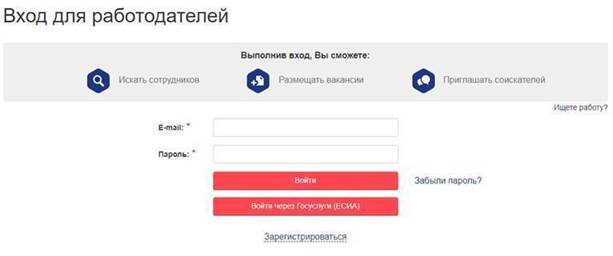 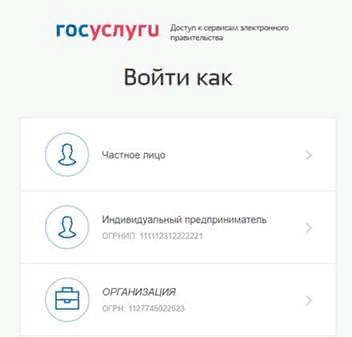 После выбора организации откроется форма «Регистрация организации» на портале «Работа в России». Если юридическое лицо, с указанным в ЕСИА ОГРН, зарегистрировано на портале, система предложит присоединиться к зарегистрированной компании. Выберите пункт, соответствующий организации, к которой Вы хотите присоединиться.
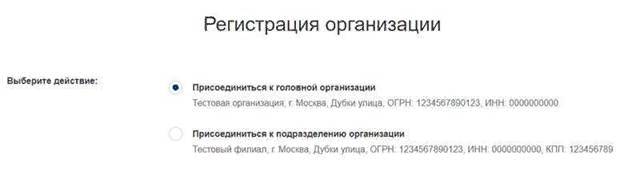 Выберите роль "Владелец".
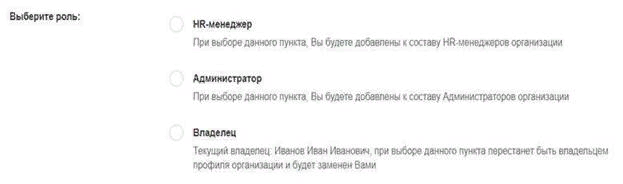 После выбора варианта регистрации компании и нажатия «Сохранить», пользователь получает доступ к личному кабинету работодателя.
При нажатии на баннер, затем на кнопку «Подать информацию».
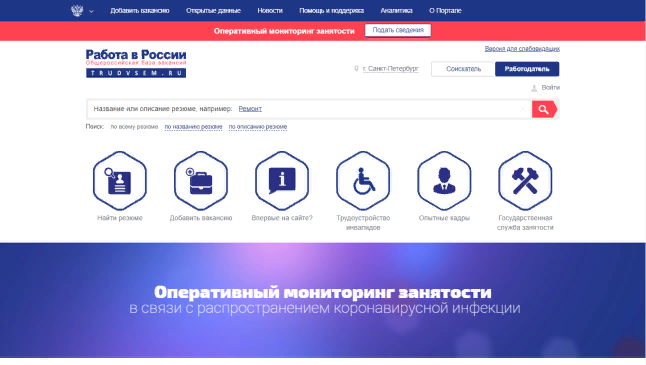 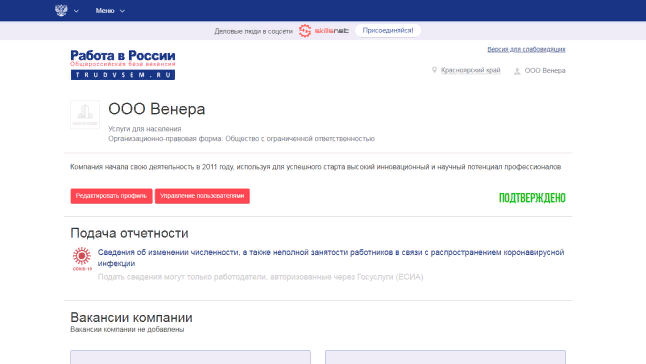 Статья 19.7 КоАП РФ. Непредставление сведений (информации)

Непредставление или несвоевременное представление в государственный орган -
влечет предупреждение или наложение административного штрафа на граждан в размере от ста до трехсот рублей; на должностных лиц - от трехсот до пятисот рублей; на юридических лиц - от трех тысяч до пяти тысяч рублей.
МРОТ в 2024 в РТ
22020 руб
Минимальный размер оплаты труда
В составе зарплаты, не превышающей МРОТ (минимальной зарплаты в субъекте РФ), не учитываются выплаты за работу в условиях, отклоняющихся от нормальных, в том числе:
за совмещение, расширение зон обслуживания, 
за сверхурочную работу, 
за работу в ночное время, 
за работу в выходные и нерабочие праздничные дни,
районные коэффициенты 
процентная надбавка, начисляемая в связи с работой в особых климатических условиях
руководство бригадой
наставничество
премии к праздникам, юбилеям

Постановление Конституционного Суда РФ от 16.12.2019 N 40-П, Постановление Конституционного Суда РФ от 11.04.2019 N 17-П.
При оплате сверхурочной работы надо учитывать компенсационные и стимулирующие выплаты 
(Федеральный закон от 22.04.2024 N 91-ФЗ).
Компенсация при увольнении неиспользованных отгулов за работу в выходные. (Федеральный закон от 30.09.2024 N 339-ФЗ).
В ТК РФ внесены поправки, обязывающие работодателей выплачивать компенсации за неиспользованные отгулы при увольнении сотрудников.
В частности, установлено, что отгул по желанию работника может быть использован в течение года со дня работы в выходной или нерабочий праздничный день либо присоединен к отпуску за тот же период. При увольнении сотруднику, который не использовал такой день отдыха, выплатят разницу между полагавшейся ему оплатой работы в выходной или нерабочий праздничный день и фактической оплатой работы в этот день. Это касается всех отгулов за работу в выходные или нерабочие праздничные дни, не использованных в период трудовой деятельности у конкретного работодателя.
Закон вступает в силу с 1 марта 2025 г.
Постановление КС РФ от 06.12.2023 № 56-П 
"По делу о проверке конституционности ч. 4 ст. 153 ТК РФ в связи с жалобами граждан Н.А. Варнаковой, Л.Г. Жуковой, О.А. Котивец и Т.С. Кубряк"
Обстоятельства дела

Работников уволили по сокращению. Они обратились в суд с исками к бывшему работодателю, в которых требовали взыскать долг по повышенной оплате работы в выходные и праздники в связи с неиспользованием ими дней отдыха за эти дни работы.
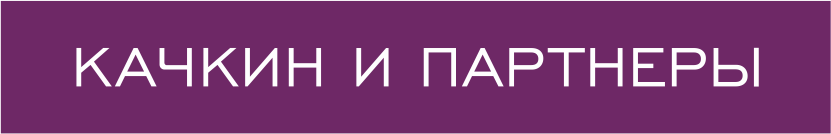 Постановление КС РФ от 06.12.2023 № 56-П "По делу о проверке конституционности ч. 4 ст. 153 ТК РФ в связи с жалобами граждан Н.А. Варнаковой, Л.Г. Жуковой, О.А. Котивец и Т.С. Кубряк"
Позиция нижестоящих судов:
заявители выразили волю на предоставление им дней отдыха за работу в выходные и праздники
отсутствуют доказательств того, что до увольнения работодатель препятствовал заявителям в использовании дней отдыха, в т. ч. с учетом того, что часть таких дней была ими использована в период работы
замена неиспользованных дней отдыха в связи с работой в выходные и нерабочие праздничные дни денежной компенсацией при увольнении законом не предусмотрена
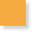 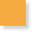 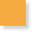 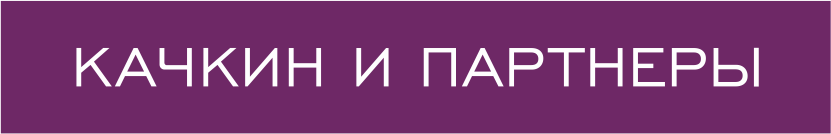 Постановление КС РФ от 06.12.2023 № 56-П "По делу о проверке конституционности ч. 4 ст. 153 ТК РФ в связи с жалобами граждан Н.А. Варнаковой, Л.Г. Жуковой, О.А. Котивец и Т.С. Кубряк"
Позиция КС РФ:
работник не может по собственному волеизъявлению использовать день отдыха
поскольку не установлено механизма определения даты использования дня отдыха за работу в выходной или праздник, вследствие бездействия работодателя согласование конкретной даты использования дня отдыха может стать невозможным, что препятствует реализации работником права; даже если сам работник не обращается к работодателю за предоставлением конкретного дня отдыха это не предполагает утраты права работника
работодатель обязан при увольнении работника заменить неиспользованные дни отдыха повышенной оплатой работы в выходные и праздники, а сам факт выбора ранее работником предоставления других дней отдыха вместо повышенного размера оплаты не может рассматриваться как препятствие для получения работником такой денежной выплаты
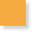 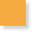 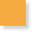 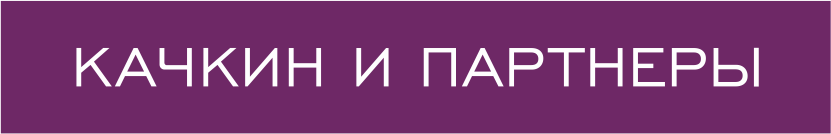 Постановление КС РФ от 06.12.2023 № 56-П "По делу о проверке конституционности ч. 4 ст. 153 ТК РФ в связи с жалобами граждан Н.А. Варнаковой, Л.Г. Жуковой, О.А. Котивец и Т.С. Кубряк"
Было: если у работника накопились дни отдыха за работу в выходные и праздники, то при увольнении он мог не получить какой-либо компенсации за них
Стало: если работник не успел воспользоваться отгулами в период работы, то при увольнении он должен получить за них компенсацию

Схожие дела : определения КС РФ от 18.01.2024 № 3-О/2024, от 28.03.2024 № 756-О
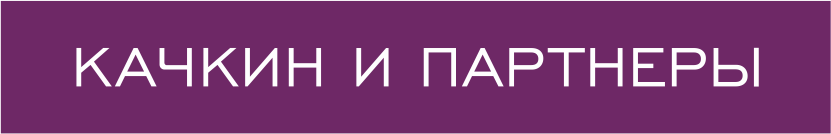 В случае непредоставления на день увольнения согласованных ранее дней отдыха за работу в выходные или нерабочие праздничные дни, работнику в день увольнения выплачивается за весь период трудовой деятельности у данного работодателя разница между оплатой работы в указанные дни и произведенной за эти дни оплатой в одинарном размере

Определение Конституционного Суда Российской Федерации от 18 января 2024 г. N 3-О (пункт 3.2)
Компенсация за задержку не начисленных выплат. (Федеральный закон от 30.01.2024 N 3-ФЗ)
С 30 января 2024 года вступили в силу поправки о компенсации за задержку не начисленных выплат. Работодатель обязан выплатить проценты, если не начислил сотруднику деньги вовремя, а суд подтвердил право на них. Компенсация та же, что и, например, при просрочке зарплаты. Размер процентов (денежной компенсации) исчисляется из фактически не выплаченных сумм со дня, следующего за днем выплаты при своевременном начислении, по день фактического расчета включительно
Постановление КС РФ от 11.04.2023 № 16-П 
" По делу о проверке конституционности ст. 236 ТК РФ и абз. 2 ч. 1 ст. 327.1 ГПК РФ в связи с жалобой гражданина И.Б. Сергеева"
Позиция нижестоящих судов:
материальная ответственность работодателя за задержку причитающихся работнику выплат наступает только при нарушении работодателем срока выплаты начисленных работнику денежных средств (заработной платы, оплаты отпуска, выплат при увольнении и других выплат).
проценты (денежная компенсация), предусмотренные ст. 236 ТК РФ, не могут быть начислены на те денежные суммы, которые были присуждены работнику в рамках судебного спора
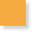 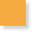 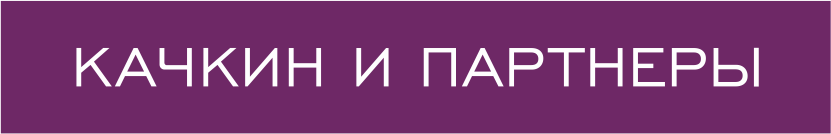 Постановление КС РФ от 11.04.2023 № 16-П По делу о проверке конституционности ст. 236 ТК РФ и абз. 2 ч. 1 ст. 327.1 ГПК РФ в связи с жалобой гражданина И.Б. Сергеева"
Обстоятельства дела

Работник оспаривал увольнение по сокращению, взыскивал с работодателя оплату работы в выходные дни, оплату отпуска, суммы индексации заработной платы, вознаграждения за выслугу лет, денежные средства за время нахождения в командировках, премии, компенсации за использование личного имущества и процентов за нарушение установленных сроков выплаты зарплаты и иных выплат.
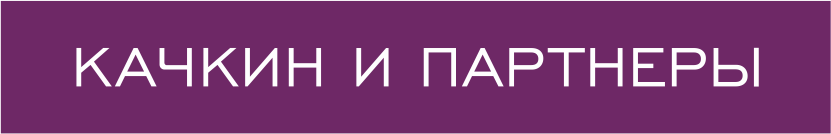 Постановление КС РФ от 11.04.2023 № 16-П
" По делу о проверке конституционности ст. 236 ТК РФ и абз. 2 ч. 1 ст. 327.1 ГПК РФ в связи с жалобой гражданина И.Б. Сергеева"
Позиция КС РФ:
проценты (денежная компенсация) подлежат взысканию с работодателя и в том случае, когда причитающиеся работнику выплаты не были ему начислены своевременно, а решением суда было признано право работника на их получение
размер процентов (денежной компенсации) исчисляется из фактически не выплаченных денежных сумм со дня, следующего за днем, когда в соответствии с действующим правовым регулированием эти выплаты должны были быть выплачены при своевременном их начислении, по день фактического расчета включительно
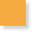 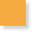 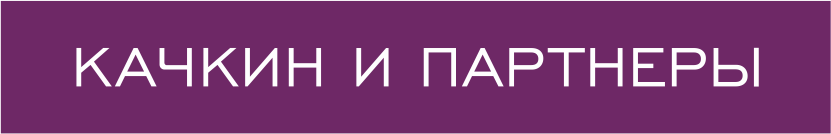 Постановление КС РФ от 11.04.2023 № 16-П 
"По делу о проверке конституционности ст. 236 ТК РФ и абз. 2 ч. 1 ст. 327.1 ГПК РФ в связи с жалобой гражданина И.Б. Сергеева"
Было: неоднозначная практика по вопросу компенсации за задержку выплат; одни суды взы	ивали % за задержку только на начисленные, но не выплаченные в срок суммы, а другие – взыскивали % даже, если выплаты не начислялись, а право на них признал суд


Стало: % за задержку выплат, право на которые за работником признал суд, необходимо взыскивать так же, как и за задержку начисленных, но невыплаченных сумм
ск
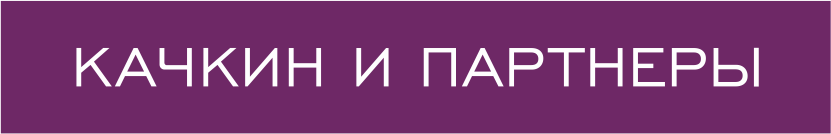 Постановление КС РФ от 11.04.2023 № 16-П 
"По делу о проверке конституционности ст. 236 ТК РФ и абз. 2 ч. 1 ст. 327.1 ГПК РФ в связи с жалобой гражданина И.Б. Сергеева"
Влияние на закон

Скорректирована ст. 236 ТК РФ*:

«…от начисленных, но не выплаченных в срок сумм и (или) не начисленных своевременно сумм в случае, если вступившим в законную силу решением суда было признано право работника на получение неначисленных сумм, за каждый день задержки начиная со дня, следующего за днем, в который эти суммы должны были быть выплачены при своевременном их начислении…»

*ФЗ от 30.01.2024 № 3-ФЗ
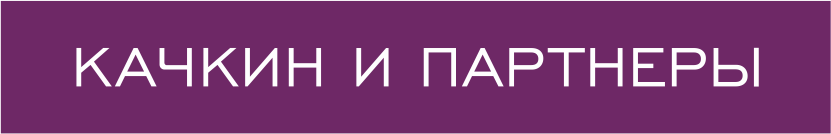 Постановление КС РФ от 04.04.2024 № 15-П "По делу о проверке конституционности пункта 1 статьи 395 ГК РФ в связи с жалобой гражданина И.А.Сысоева"
Обстоятельства дела

Работник был уволен в связи с истечением срока ТД. Спустя два года по решению суда его восстановили на прежнем месте работы с взысканием в его пользу среднего заработка за время вынужденного прогула, компенсации морального вреда и судебных расходов. Решение суда, вступившее в силу в декабре 2020 г., было фактически исполнено лишь через три месяца. Работник обратился в суд с требованиями о взыскании с работодателя процентов за задержку присужденных ему выплат на основании ст. 395 ГК РФ, а также о компенсации морального вреда.
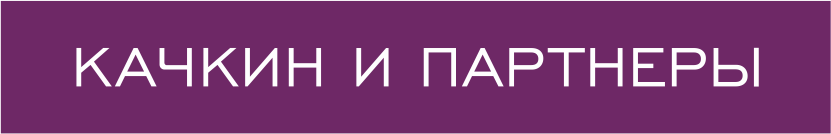 Постановление КС РФ от 04.04.2024 № 15-П 
"По делу о проверке конституционности пункта 1 статьи 395 ГК РФ в связи с жалобой гражданина И.А.Сысоева"
Позиция нижестоящих судов:
ст. 395 ГК РФ об ответственности за неисполнение денежного обязательства, не подлежит применению к отношениям, связанным с выплатой в пользу работника среднего заработка за время вынужденного прогула, поскольку такого рода отношения не носят гражданско-правового характера и не относятся к денежным обязательствам
ст. 236 ТК РФ, закрепляющая материальную ответственность работодателя в виде выплаты работнику денежной компенсации, применяется только при нарушении срока выплаты начисленной работнику зарплаты, оплаты отпуска, выплат при увольнении или других выплат, причитающихся работнику по трудовому договору. Материальная же ответственность работодателя за несвоевременное исполнение решения суда о взыскании в пользу работника среднего заработка за время вынужденного прогула и компенсации морального вреда, причиненного незаконным увольнением, данной нормой не предусмотрена
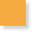 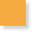 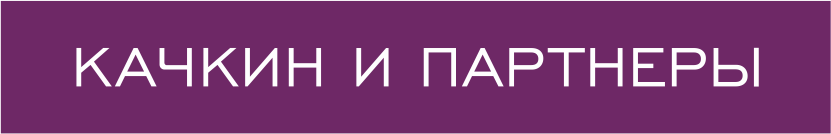 Постановление КС РФ от 04.04.2024 № 15-П 
"По делу о проверке конституционности пункта 1 статьи 395 ГК РФ в связи с жалобой гражданина И.А.Сысоева"
Позиция КС РФ:
работник имеет право на возмещение потерь, понесенных вследствие неисполнения или несвоевременного исполнения решения суда
ст. 395 ГК РФ не применяется к подобным правоотношениям, т.к. они трудовые и связанные с ними, а не гражданско-правовые
за период, когда решение суда о выплате работнику среднего заработка за время вынужденного прогула, а равно и компенсации морального вреда не исполнено, работник будучи незаконно лишенным причитающихся ему денежных средств, также имеет право на применение компенсационного механизма в рамках ст. 236 ТК РФ
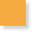 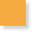 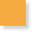 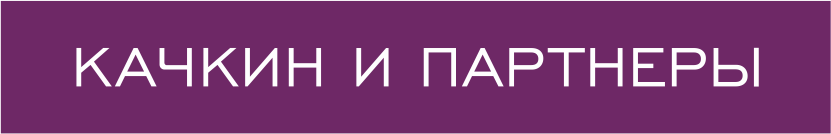 Постановление КС РФ от 04.04.2024 № 15-П 
"По делу о проверке конституционности пункта 1 статьи 395 ГК РФ в связи с жалобой гражданина И.А.Сысоева"
Было: суды отказывали в удовлетворении подобных исков, т.к. ст. 395 ГК РФ не подлежат применению к отношениям, связанным с выплатами в пользу работника
Стало: при просрочке исполнения решения нужно применять ст. 236 ТК РФ, а не ст. 395 ТК РФ

Схожие дела: определения КС РФ от 09.04.2024 №№ 832-О и 833-О
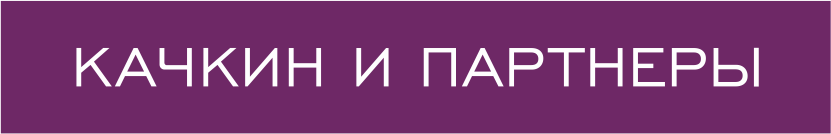 Удлиненный отпуск для инвалидов. (Федеральный закон от 08.08.2024 N 268-ФЗ).
С 1 сентября 2024 года в ТК РФ закрепили норму об удлиненном отпуске для инвалидов. В ТК РФ зафиксировали, что работникам-инвалидам нужно давать не менее 30 календарных дней ежегодного оплачиваемого отпуска (Федеральный закон от 08.08.2024 N 268-ФЗ). Данную норму убрали из Закона о соцзащите инвалидов.
Постановление КС РФ от 15.06.2023 № 32-П (6)"По делу о проверке конституционности ч. 2 ст. 135 и ч. 1 ст. 193 ТК РФ в связи с жалобой гражданки Е.В. Царегородской"
Обстоятельства дела
 К работнику применены дисциплинарные взыскания в виде двух выговоров, из-за чего работодатель с 2019 года и вплоть до увольнения в 2020 году выплачивал только должностной оклад и надбавку за выслугу лет, в отдельные месяцы – производил доплату до МРОТ, не начислял стимулирующие выплаты. Работник оспаривал взыскания и просил взыскать стимулирующие выплаты
Постановление КС РФ от 15.06.2023 № 32-П (6)"По делу о проверке конституционности ч. 2 ст. 135 и ч. 1 ст. 193 ТК РФ в связи с жалобой гражданки Е.В. Царегородской"
Позиция нижестоящих судов:
 лишение стимулирующих выплат в связи с ненадлежащим исполнением работником возложенных на него обязанностей не противоречит трудовому законодательству и согласуется с локальными нормативными актами работодателя
 стимулирующие выплаты не являются обязательной составляющей зарплаты, представляют собой вид поощрения за добросовестное исполнение трудовых обязанностей и направлены на повышение степени ответственности каждого работника за конечный результат, а потому выплачиваются исходя из индивидуального трудового вклада работника с учетом действующих дисциплинарных взысканий
Постановление КС РФ от 15.06.2023 № 32-П (6)"По делу о проверке конституционности ч. 2 ст. 135 и ч. 1 ст. 193 ТК РФ в связи с жалобой гражданки Е.В. Царегородской"
Позиция КС РФ:
 нельзя устанавливать на локальном уровне правила исчисления отдельных выплат без учета количества и качества затраченного труда, иных объективных критериев и уменьшать размер зарплаты работника, имеющего неснятое дисциплинарное взыскание 
применение к работнику дисциплинарного взыскания не может служить основанием для лишения этого работника на весь срок действия дисциплинарного взыскания стимулирующих выплат или для произвольного снижения их размера 
факт применения к работнику дисциплинарного взыскания может учитываться при выплате лишь тех премиальных выплат, которые начисляются за период, когда к работнику было применено дисциплинарное взыскание 
в качестве общего правила ограничения размера допустимых удержаний из зарплаты работника снижение размера указанных премиальных выплат во всяком случае не должно приводить к уменьшению размера месячной заработной платы работника более чем на 20 %
Постановление КС РФ от 15.06.2023 № 32-П (6)"По делу о проверке конституционности ч. 2 ст. 135 и ч. 1 ст. 193 ТК РФ в связи с жалобой гражданки Е.В. Царегородской"
Было: работодатель мог лишить работника премии или снизить ее размер на протяжении всего периода, когда работник считался подвергнутым дисциплинарному взысканию 


Стало: работодатель может учесть взыскание только за период, когда к работнику оно было применено, нужно учитывать тяжесть и последствия проступка при определении размера выплат
Постановление КС РФ от 15.06.2023 № 32-П (6)"По делу о проверке конституционности ч. 2 ст. 135 и ч. 1 ст. 193 ТК РФ в связи с жалобой гражданки Е.В. Царегородской"
Дополнение позиции КС РФ: 
дополнительные выплаты (за счет денежных средств, полученных от оказания медицинских услуг по обязательному медицинскому страхованию, платных медицинских услуг, медицинских услуг по ДМС, высокотехнологичной медицинской помощи, а также денежных средств, поступивших на реализацию конкретного плана мероприятий), входящие в состав заработной платы и обусловленные непосредственным участием работника в осуществлении отдельных, финансируемых в особом порядке видов деятельности, уменьшению не подлежат, поскольку право на их получение обусловлено самим фактом участия работника в осуществлении соответствующих видов деятельности и достижением им определенных результатов труда (экономических показателей
Бумажные медкнижки (приказ Минздрава России от 28.06.2024 N 332н).
С сентября 2023 г. личные медицинские книжки формируются и ведутся в электронной форме во ФГИС сведений санитарно-эпидемиологического характера (см. приказ Минздрава от 18.02.2022 N 90н).
При этом до 01.09.2025 сохранена возможность выдачи и ведения ранее выданных личных медицинских книжек на бумажном носителе, оформленных на старых бланках, с внесением этих сведений в ранее сформированный реестр выданных личных медицинских книжек.
Запрет увольнять по своей инициативе овдовевших супругов ветеранов боевых действий. (Федеральный закон от 06.04.2024 N 70-ФЗ).

Статья 264.1 Трудового кодекса РФ 
Гарантии супруге (супругу) погибшего (умершего) ветерана боевых действий
 
Расторжение трудового договора с супругой (супругом) погибшего (умершего) ветерана боевых действий, не вступившей (не вступившим) в повторный брак, по инициативе работодателя не допускается в течение одного года с момента гибели (смерти) ветерана боевых действий (за исключением увольнения по основаниям, предусмотренным пунктами 1, 5-8, 10 или 11 части первой статьи 81 или пунктом 2 статьи 336 настоящего Кодекса)." 
 
Действует с 6 апреля 2024 года. В частности, норма не действует при ликвидации организации либо прекращении деятельности ИП, неоднократном неисполнении работником без уважительных причин трудовых обязанностей, если он имеет дисциплинарное взыскание, а также при представлении работодателю подложных документов при заключении трудового договора.
Трудовые гарантии для одиноких родителей (Федеральный закон от 14.02.2024 N 12-ФЗ).
С 25 февраля 2024 года расширены трудовые гарантии для одиноких родителей. Работодателям запретили увольнять по своей инициативе сотрудников, которые в одиночку воспитывают детей в возрасте до 16 лет. Ранее гарантия действовала, пока ребенку не исполнилось 14 лет.
С 2023 года – единая персонифицированная отчетность
Отчетность необходимо будет передавать в новый фонд по единой форме (за исключением некоторых сведений, которые нужно будет подавать в налоговую) (Федеральный закон от 14 июля 2022 г. № 237-ФЗ "О внесении изменений в отдельные законодательные акты Российской Федерации", Федеральный закон от 14 июля 2022 г. № 239-ФЗ "О внесении изменений в части первую и вторую Налогового кодекса Российской Федерации и статьи 18 и 19 Федерального закона "О проведении эксперимента по установлению специального налогового режима "Автоматизированная упрощенная система налогообложения")
С 1 января 2024 года работодатели обязаны предоставлять в СФР сведения о трудовой деятельности работника по форме ЕФС-1, утв. приказом Фонда пенсионного и социального страхования РФ от 17.11.2023 N 2281 "Об утверждении единой формы "Сведения для ведения индивидуального (персонифицированного) учета и сведения о начисленных страховых взносах на обязательное социальное страхование от несчастных случаев на производстве и профессиональных заболеваний (ЕФС-1)" и порядка ее заполнения" .
С 2024 года в графе 5 также указывается одно из следующих значений в соответствии с видом договора:
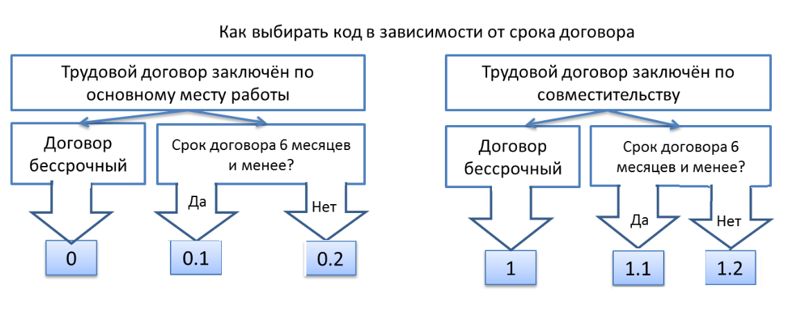 В случае признания срочного трудового договора бессрочным необходимо одновременно отменить ранее поданное кадровое мероприятие с кодом вида договора "0.2" и представить новое кадровое мероприятие, указав в графе 5 код "0" (бессрочный трудовой договор), а в подразделе "Основание" - реквизиты дополнительного соглашения к трудовому договору:

а) чтобы отменить запись в ранее предоставленных по работнику сведениях о трудовой деятельности, необходимо предоставить подраздел 1.1 подраздела 1, заполненный в полном соответствии с первоначальными сведениями, которые требуется отменить, при этом в графе 11 "Признак отмены записи" проставить знак "X" (п. 51 Порядка);

б) затем следующей строкой внести новые сведения: графы 1-7 необходимо заполнить в общем порядке, а в графе 8 следует указать документ, который является основанием для изменения договора на бессрочный - дополнительное соглашение. В графах 9-10 указать реквизиты дополнительного соглашения (дату и номер документа).
При приеме работника на дистанционную (удаленную) работу или работу на дому представляется кадровое мероприятие "ПРИЕМ" с указанием в графе 6 "Код выполняемой функции" дополнительно к коду ОКЗ кода "ДИСТ" или "НДОМ" (п. 46 Порядка).

В случае приема сотрудника на работу на условиях неполного рабочего времени представляется кадровое мероприятие "ПРИЕМ" с указанием в графе "Код выполняемой функции" кода "НЕПД" (для неполного рабочего дня) или кода "НЕПН" (для неполной рабочей недели).

Если работнику при приеме на работу одновременно установили неполную рабочую неделю и неполный рабочий день, то приоритетом считается работа на неполный день, поэтому в отчете необходимо указать один код "НЕПД". Аналогично предоставляют сведения, если работника одновременно приняли на дистанционную работу и на неполный рабочий день или неполную рабочую неделю, тогда в отчете укажите только один код "НЕПД" или "НЕПН" соответственно.

В графе 6 "Код выполняемой функции" подраздела 1.1 формы ЕФС-1 может указываться только один из кодов в соответствии со следующей приоритетностью:

1) "НЕПД", 2) "НЕПН", 3) "НДОМ", 4) "ДИСТ" (приоритет устанавливается для работы в условиях неполного рабочего времени) (см. разъяснения СФР).
1. Прием на работу работника в район Крайнего Севера, по основному месту работы, бессрочный трудовой договор, дистанционная (удаленная) работа:
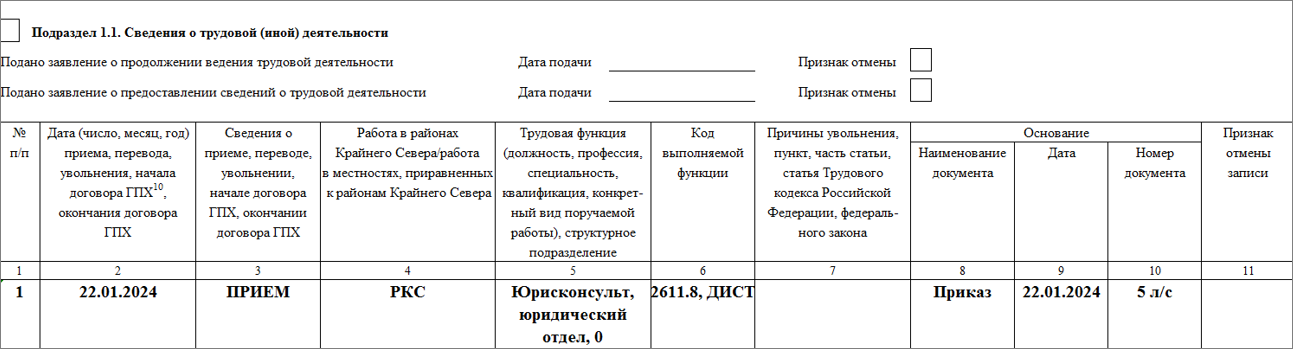 2. Прием на работу по совместительству (бессрочный трудовой договор, неполный рабочий день):
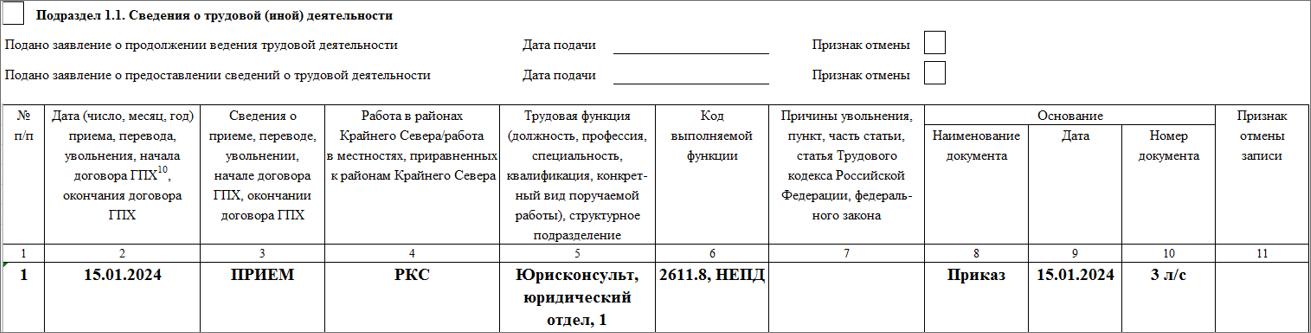 Как заполнить ЕФС-1 при переводе на полный рабочий день

При переводе работника с неполного рабочего времени на полный рабочий день графы 1-5 и 8-10 таблицы подраздела 1.1 раздела 1 заполните по общим правилам.

В графе 6 "Код выполняемой функции" необходимо указать только кодовое обозначение занятия в соответствии с ОКЗ без указания дополнительных кодов (НЕПД" или "НЕПН") (см. ответ СФР).

Пример
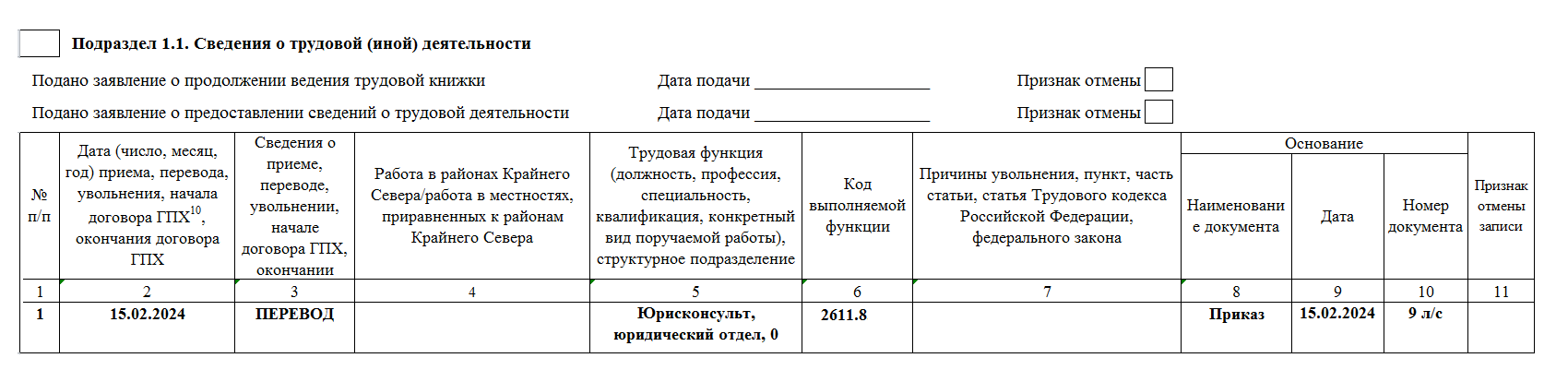 С 01.01.2024 сведения о страховом стаже представляются в составе формы ЕФС-1, утв. приказом СФР от 17.11.2023 N 2281. Этим же документом утвержден порядок ее заполнения.

Отдельным приказом от 23.11.2023 N 2315 СФР утвердил форматы сведений для ЕФС-1.
На кого представляются сведения о страховом стаже?
Сведения о страховом стаже, предусмотренные пп. 3 п. 2 ст. 11 Закона N 27-ФЗ, представляются не по всем работникам, а только в отношении отдельных категорий лиц, у которых условия труда отличаются от обычных (п. 3 ст. 11 Закона N 27-ФЗ).
К ним относятся лица, которые:
1) выполняли работу (осуществляли деятельность), дающую право на досрочное назначение страховой пенсии;
2) работали в сельском хозяйстве и при исчислении стажа их работы применяется список работ, производств, профессий, должностей, специальностей, в соответствии с которым устанавливается повышение размера фиксированной выплаты к страховой пенсии по старости и к страховой пенсии по инвалидности;
3) подверглись воздействию радиации вследствие катастрофы на Чернобыльской АЭС";
4) замещали государственные (муниципальные) должности РФ, субъектов РФ, должности государственной гражданской (муниципальной) службы РФ;
5) работали полный навигационный период на водном транспорте, полный сезон на предприятиях и в организациях сезонных отраслей промышленности, вахтовым методом;
6) работали в период отбывания наказания в виде лишения свободы;
7) имели периоды простоя или отстранения от работы;
8) имели периоды освобождения от работы с сохранением места работы (должности) на время исполнения государственных или общественных обязанностей;
На кого представляются сведения о страховом стаже?
Сведения о страховом стаже, предусмотренные пп. 3 п. 2 ст. 11 Закона N 27-ФЗ, представляются не по всем работникам, а только в отношении отдельных категорий лиц, у которых условия труда отличаются от обычных (п. 3 ст. 11 Закона N 27-ФЗ).
К ним относятся лица, которые:

9) имели период получения пособия по безработице, период участия в оплачиваемых общественных работах, период переезда или переселения по направлению госслужбы занятости населения в другую местность для трудоустройства;
10) находились в отпуске по уходу за ребенком в возрасте от полутора до трех лет, в отпуске без сохранения заработной платы;
11) имели период приостановления действия трудового договора в соответствии со ст. 351.7 ТК РФ.
Внимание
В отношении застрахованных лиц, не относящихся к этим категориям, подраздел 1.2 подавать не надо (в т.ч. и "нулевой").  При этом, по мнению специалистов СФР, страхователи имеют право представить подраздел 1.2 на всех работников, независимо от наличия особых условий, предусмотренных п. 3 ст. 11  Закона N 27-ФЗ (Разъяснения СФР от 18.03.2024).
Срок представления сведений

По общему правилу указанную форму надлежит сдавать в СФР один раз в год не позднее 25 января года, следующего за отчетным (п. 3 ст. 11 Закона N 27-ФЗ).

Кроме того, Сведения о стаже представляются в СФР при назначении работнику:
1) пенсии;
2) пособий по обязательному социальному страхованию (ОСС).

В этом случае сведения необходимо сдать в течение 3-х календарных дней со дня поступления к работодателю запроса из Фонда либо обращения застрахованного лица (п. 2, п. 4 ст. 11 Закона N 27-ФЗ).

Копия сведений должна передаваться и каждому лицу, сведения о котором были представлены в СФР (п. 12 ст. 11 Закона N 27-ФЗ). Такая копия выдается на руки в следующих случаях:
- если застрахованное лицо обратится к страхователю с просьбой о выдаче указанных сведений. В этом случае копия сведений о стаже должна быть выдана не позднее 3-х календарных дней со дня его обращения;
- при увольнении (прекращении договора гражданско-правового характера). В этом случае документ выдается работнику в день увольнения (в день прекращения договора ГПХ) без его дополнительной просьбы об этом.
Выдача сведений персонифицированного учета при увольнении работника или прекращении гражданского-правового договора

В день увольнения работника или в день прекращения договора гражданско-правового характера, на вознаграждение по которому начисляются страховые взносы, страхователь обязан передать застрахованному лицу сведения персонифицированного учета (абзац 2 п. 12 ст. 11 Закона N 27-ФЗ).

Как и ранее, специальных форм для передачи таких сведений работнику не предусмотрено.

По мнению специалистов СФР, работнику должны выдаваться отдельные подразделы из формы ЕФС-1 (копии), в которых содержатся сведения, предусмотренные п.п. 2 и 8 ст. 11 Закона N 27-ФЗ (см. письмо СФР от 06.03.2023 N 19-20/33754).

Учитывая, что сведения индивидуального (персонифицированного) учета относятся к категории конфиденциальной информации (п. 8 ст. 6 Закона N 27-ФЗ), в формы, предоставляемые увольняемому работнику, необходимо включить данные, касающиеся только его самого (письмо ГУ - Отделения ПФР по г. Москве и Московской области от 03.04.2018 N В-4510-08/7361).
Из письма Минтруда России от 10.04.2023 N 14-6/ООГ-2661 следует, что при увольнении работнику, перешедшему на ведение сведений о трудовой деятельности в электронном виде, сведения выдаются в виде выписки по форме СТД-Р. 

Работнику, продолжившему ведение трудовой книжки, при увольнении выдается трудовая книжка, а также по его запросу может быть представлена выписка по форме СТД-Р. Выписка из ЕФС-1 при увольнении не требуется. Иными словами, Подраздел 1.1 формы ЕФС-1 работнику при увольнении может не выдаваться.


Указанные формы заверяются подписью с указанием фамилии, имени, отчества и должности того, кто заверил.

В свою очередь от работника желательно получить письменное подтверждение передачи ему таких сведений.
Как предоставить и оплатить работнику дополнительные выходные дни для ухода за ребенком-инвалидом
Правила предоставления дополнительных оплачиваемых выходных дней на период с 01.09.2023 до 01.09.2029 утверждены постановлением Правительства РФ от 06.05.2023 N 714
Одному из родителей (опекуну, попечителю) предоставляются:

- 4 дополнительных оплачиваемых выходных дня в календарном месяце, которые могут быть использованы одним из указанных лиц либо разделены ими между собой по их усмотрению (ст. 262 ТК РФ, п. 2 Правил);

- до 24 дополнительных оплачиваемых выходных дней подряд в пределах общего количества неиспользованных дней, право на получение которых родитель (опекун, попечитель) имеет в этом календарном году (ст. 262 ТК РФ в редакции Закона N 491-ФЗ, п. 3 Правил).
Дополнительные оплачиваемые выходные дни исчисляются в днях, которые являются для родителя (опекуна, попечителя) рабочими и не включают в себя дни, являющиеся для него выходными. Так как положениями статьи 262 ТК РФ предусматривается однократное использование в течение календарного года до 24 дополнительных оплачиваемых выходных дней подряд, то при предоставлении родителю (опекуну, попечителю) указанных выходных дней должен быть соблюден принцип единого отпуска без выхода родителя (опекуна, попечителя) на работу в этот период (см. письма СФР от 09.11.2023 N 19-02/124022л, от 10.11.2023 N 19-02/125694л).
Как предоставить и оплатить работнику дополнительные выходные дни для ухода за ребенком-инвалидом
Правила предоставления дополнительных оплачиваемых выходных дней на период с 01.09.2023 до 01.09.2029 утверждены постановлением Правительства РФ от 06.05.2023 N 714
Не использованные в календарном месяце 4 дополнительных оплачиваемых выходных дня на другой календарный месяц не переносятся, за исключением случая однократного использования до 24 дополнительных оплачиваемых выходных дней подряд, предусмотренного пунктом 3 Правил (п. 14 Правил).
Не использованные в календарном году дни, предоставляемые в соответствии с п. 3 Правил, на другой календарный год не переносятся (п. 15 Правил, письмо СФР от 08.12.2023 N 19-02/136300л).
Как предоставить и оплатить работнику дополнительные выходные дни для ухода за ребенком-инвалидом
Правила предоставления дополнительных оплачиваемых выходных дней на период с 01.09.2023 до 01.09.2029 утверждены постановлением Правительства РФ от 06.05.2023 N 714
Родитель (опекун, попечитель) подает заявление по форме, утвержденной приказом Минтруда России от 19.06.2023 N 516н. При введении работодателем ЭКДО (электронного кадрового документооборота), выполнении родителем (опекуном, попечителем) трудовой функции дистанционно заявление может быть подано в форме электронного документа. Прикладывается к заявлению:

- справку, подтверждающую факт установления инвалидности (оригинал или копия, предоставляется в соответствии со сроками установления инвалидности (один раз, один раз в год, один раз в 2 года, один раз в 5 лет));
- документы, подтверждающие место жительства (пребывания или фактического проживания) ребенка-инвалида (оригинал или копия, предоставляется однократно).
Как предоставить и оплатить работнику дополнительные выходные дни для ухода за ребенком-инвалидом
- свидетельство о рождении (оригинал или копия, представляется однократно);
- справка с места работы другого родителя (опекуна, попечителя) о том, что на момент его обращения дополнительные оплачиваемые выходные дни в этом же календарном месяце или календарном году им не использованы или использованы частично, или о том, что от этого родителя (опекуна, попечителя) не поступало заявления о предоставлении ему дополнительных оплачиваемых выходных дней;
- справка с предыдущего места работы родителя (опекуна, попечителя), подавшего заявление о предоставлении до 24 выходных дней однократно в календарном году о том, что на дату увольнения дополнительные оплачиваемые выходные дни в этом же календарном году им не использованы или использованы частично (в случае наличия предыдущего места работы по трудовому договору в пределах календарного года, в котором предоставляются дополнительные оплачиваемые выходные дни);
- справка с предыдущего места работы другого родителя (опекуна, попечителя) о том, что на дату увольнения дополнительные оплачиваемые выходные дни в этом же календарном году им не использованы или использованы частично (в случае однократного использования до 24 дополнительных оплачиваемых выходных дней и наличия у другого родителя (опекуна, попечителя) предыдущего места работы по трудовому договору в пределах календарного года, в котором предоставляются дополнительные оплачиваемые выходные дни).
Как предоставить и оплатить работнику дополнительные выходные дни для ухода за ребенком-инвалидом
Предоставление дополнительных оплачиваемых выходных дней оформляется приказом (распоряжением) работодателя (см. п. 16 Правил). Нормативно установленной формы такого приказа нет.
С приказом (распоряжением) необходимо ознакомить под подпись работника и ответственных лиц, которым в документе даны поручения.

В табеле учета рабочего времени (унифицированные формы Т-12, Т-13) период дополнительных оплачиваемых выходных дней отмечают кодом "ОВ" ("Дополнительные выходные дни (оплачиваемые)") или цифровым кодом "27".
Пример оплаты выходных дней при суммированном учете рабочего времени:
- при предоставлении 4 дополнительных оплачиваемых выходных дней будет оплачено 32 часа по среднему часовому заработку (4 х 8);
- при предоставлении 3-х дополнительных выходных дней - 24 часа (3 х 8).
Как предоставить и оплатить работнику дополнительные выходные дни для ухода за ребенком-инвалидом
С 01.01.2022 действуют Правила возмещения страхователю расходов на оплату дополнительных выходных дней, предоставляемых для ухода за детьми-инвалидами, утв. постановлением Правительства РФ от 09.08.2021 N 1320 (далее - Правила N 1320).

Согласно п. 2 Правил N 1320 первоначально оплату дополнительных выходных дней по уходу за детьми-инвалидами осуществляет работодатель за счет собственных средств, а затем обращается в Фонд. Для возмещения расходов страхователь представляет в территориальный орган Фонда (п. 3 Правил N 1320):

- заявление о возмещении расходов на оплату дополнительных выходных дней для ухода за детьми-инвалидами (форма утверждена приказом ФСС России от от 13.05.2022 N 185);
- удостоверенную страхователем копию приказа о предоставлении дополнительных выходных дней для ухода за детьми-инвалидами.
Приказ Минтруда России от 09.09.2020 N 585н "Об утверждении Правил подсчета и подтверждения страхового стажа для определения размеров пособий по временной нетрудоспособности, по беременности и родам" 

2. Признать утратившими силу: приказ Министерства здравоохранения и социального развития Российской Федерации от 6 февраля 2007 г. N 91 "Об утверждении Правил подсчета и подтверждения страхового стажа для определения размеров пособий по временной нетрудоспособности, по беременности и родам";
9. Периоды работы по трудовому договору, периоды государственной гражданской или муниципальной службы, периоды исполнения полномочий членом (депутатом) Совета Федерации Федерального Собрания Российской Федерации, депутатом Государственной Думы Федерального Собрания Российской Федерации, периоды замещения других государственных должностей Российской Федерации, государственных должностей субъектов Российской Федерации, а также муниципальных должностей, замещаемых на постоянной основе, подтверждаются трудовой книжкой установленного образца (далее - трудовая книжка) и (или) сведениями о трудовой деятельности, сформированными работодателем в соответствии со статьей 66.1 Трудового кодекса Российской Федерации <4> (далее - сведения о трудовой деятельности).
При отсутствии трудовой книжки и (или) сведений о трудовой деятельности, а также в случае, когда в трудовой книжке и (или) сведениях о трудовой деятельности содержатся неправильные и неточные сведения либо отсутствуют записи об отдельных периодах работы, в подтверждение периодов работы принимаются письменные трудовые договоры, оформленные в соответствии с трудовым законодательством, действующим на день возникновения соответствующих правоотношений, справки, выдаваемые работодателями или соответствующими государственными (муниципальными) органами, выписки из приказов, лицевые счета и ведомости на выдачу заработной платы.
10. В случае, когда трудовая книжка не ведется, периоды работы по трудовому договору подтверждаются:
за период до 31 декабря 2019 года - письменным трудовым договором, оформленным в соответствии с трудовым законодательством, действовавшим на день возникновения соответствующих правоотношений;
за период с 1 января 2020 года - сведениями о трудовой деятельности. При отсутствии сведений о трудовой деятельности, а также в случае, когда в них содержатся неправильные и неточные сведения либо отсутствуют записи об отдельных периодах работы, в подтверждение периодов работы принимаются письменные трудовые договоры, оформленные в соответствии с трудовым законодательством, действующим на день возникновения соответствующих правоотношений, справки, выдаваемые работодателями или соответствующими государственными (муниципальными) органами, выписки из приказов, лицевые счета и ведомости на выдачу заработной платы.
Утверждены новые формы для назначения и выплаты страхового обеспечения по ОСС
Приказ СФР от 22 апреля 2024 г. N 643 (зарег. в Минюсте 26.06.2024)
СФР утвердил новые формы документов:
- форма сведений о застрахованном лице (сведения необходимы для выплаты страхового обеспечения, их целесообразно получить от работника при приеме на работу и передать в СФР в срок не позднее 3 рабочих дней со дня их получения);
- форма заявления о назначении ежемесячного пособия по уходу за ребенком (заявление застрахованного лица о назначении такого пособия подается страхователю одновременно с заявлением о предоставлении отпуска по уходу за ребенком до достижения им возраста 3 лет);
- форма заявления о замене календарных лет (календарного года) в расчетном периоде;
- форма уведомления о прекращении права застрахованного лица на получение ежемесячного пособия по уходу за ребенком (направляется страхователем в ТО СФР в срок не позднее 3 рабочих дней со дня, когда ему стало известно о возникновении таких обстоятельств, ч);
- форма сведений для оплаты отпуска застрахованного лица (сверх ежегодного оплачиваемого отпуска, установленного законодательством РФ) на весь период его санаторно-курортного лечения и проезда к месту санаторно-курортного лечения и обратно.
Формы, ранее утвержденные ФСС, утратят силу.
Документ вступает в силу 07.07.2024.
Внесены изменения в ТК РФ относительно регулирования труда лиц с семейными обязанностями
(Федеральный закон от 14.02.2024 № 12-ФЗ вступил в силу 25.02.2024)


Увольнение по инициативе работодателя запрещено (кроме п. 1, п. 5 - 8, п. 10 - 11 ч. 1 ст. 81 или п. 2 ст. 336):
одинокой матери, воспитывающей (лицом, воспитывающим без матери) ребенка-инвалида в возрасте до 18 лет или ребенка в возрасте до 16 лет (ранее – до 14 лет) – ч. 4 ст. 261 ТК РФ
с родителем (законным представителем), являющимся единственным кормильцем ребенка-инвалида в возрасте до 18 лет либо ребенка в возрасте до 3 лет в семье, воспитывающей и более детей в возрасте до 14 лет (ранее – «малолетних детей»), если другой родитель (законный представитель) не состоит в трудовых отношениях – ч. 4 ст. 261 ТК РФ
Порядок сопровождения работы инвалидов с 5 ноября 2023 года (Приказ Минтруда России от 09.08.2023 N 652н). 

Минтруд утвердил правила организации сопровождаемой работы инвалидов I и II групп трудоспособного возраста.
В частности, уточнили функции наставников, которых работодатели могут определять из числа работников или привлекать из общественных объединений инвалидов. Среди прочего эти лица помогают:
осваивать трудовые навыки, адаптироваться на рабочем месте и выполнять обязанности;
проходить инструктажи по охране труда, пожарной безопасности и др.;
знакомиться с ПВТР и иными документами;
передвигаться, получать информацию, ориентироваться и коммуницировать.
Сопровождение труда возможно, если по программе реабилитации или абилитации работа для инвалида допустима с помощью в т.ч. других лиц. 
Мероприятия организуют с его согласия на весь период трудоустройства. В их число входит не только предоставление наставника, но и, к примеру, адаптация рабочего места, обеспечение доступности производственных и непроизводственных помещений.
Работодателям разъяснили, как исполнять требования по квотированию рабочих мест для инвалидов (Письмо Минтруда России от 12.09.2023 N 16-5/10/П-7129). 
Среди прочего напомнили, что в счет квоты включают дистанционщиков и внешних совместителей с инвалидностью. 
Чтобы нанять нужное количество инвалидов, работодатели вправе просить содействия у службы занятости. 
Можно информировать население о том, что в организации есть квотируемые места, через СМИ, соцсети, официальные сайты и другие каналы.
Также разъяснили, какие сведения о квотировании должны содержать локальные нормативные акты. В них нужно отразить:
период действия квоты;
среднесписочную численность сотрудников за IV квартал предыдущего года;
количество работников с вредными и опасными условиями труда;
число созданных или выделенных мест с указанием должности либо профессии;
лицо, ответственное за квотирование и подачу сведений в центр занятости.

Ответственность за невыполнение квоты несет работодатель, даже если сторонняя организация не наняла нужное количество людей вопреки соглашению о трудоустройстве инвалидов.
С 2024 года пособие по уходу за ребенком до 1,5 лет нужно платить и при досрочном выходе на работу
(Федеральный закон от 19.12.2023 N 614-ФЗ, Федеральный закон от 19.12.2023 N 620-ФЗ)

Право на пособие сохранят и в случае, если мать или иной родственник:
вышли из отпуска по уходу за ребенком до 1,5 лет досрочно (в т.ч. на неполный день, надомную или дистанционную работу);
в период такого отпуска трудятся у другого работодателя.
Аптечка первой помощи для работников: Минтруд подготовил проект с требованиями
(Проект приказа Минтруда: http://regulation.gov.ru/p/143709)

Среди прочего предлагают закрепить, что работодатель должен подготовить локальный акт с порядком размещения, хранения и использования у него аптечки, учесть мнение профсоюза.
Количество аптечек планируют определять исходя из штатной численности. Предусмотрят их минимум на организацию - одна на 100 работников без учета дистанционщиков.
Предлагают обозначать сигнальными цветами места хранения аптечек. На стенах и дверях потребуют размещать знаки "Аптечка первой медицинской помощи". Такие места понадобится указывать на плане эвакуации. С расположением аптечек нужно будет ознакомить всех работников.
Чтобы учитывать расход медизделий и прочих средств из аптечки, работодателей хотят обязать регистрировать ее использование. Форму и порядок для этого они утвердят сами.
С 1 сентября 2022 года начнут действовать новые правила обучения по охране труда и проверки знания требований охраны труда
 
Постановление Правительства РФ от 24.12.2021 N 2464
 
Правила регулируют, в частности, проведение инструктажей по охране труда, стажировок на рабочем месте, обучение оказанию первой медицинской помощи, обучение применению средств индивидуальной защиты.
Закреплены особенности обучения по охране труда на микропредприятиях.
Документы, подтверждающие проверку у работников знания требований охраны труда, и выданные до 1 сентября 2022 года, действительны до окончания своего срока.
С 1 сентября 2022 года действуют обновленные правила прохождения психиатрического освидетельствования отдельными категориями работников
 
Приказ Минтруда России от 20.05.2022 N 342н
 
Документ предусматривает новые требования требования к направлению на освидетельствование, которое выдает работодатель. По сравнению с предыдущими правилами, содержание направления существенно расширили.

Виды работ, при выполнении которых необходимо пройти освидетельствование, также обновили.
Минздрав пояснил, что медикам не нужно оформлять медкнижки и проходить гигиеническую подготовку  
(Письмо Минздрава России от 01.02.2024 N 30-4/3008732-1194)


Медкнижки нужны работникам, которые выполняют определенные виды работ, в т.ч. по воспитанию и обучению детей, коммунальному и бытовому обслуживанию. Медработники в этот перечень не входят, поэтому им не оформляют медкнижки по итогам предварительных и периодических медосмотров. Проходить гигиеническую профподготовку и аттестацию медикам тоже не надо.
Приказ Министерства здравоохранения РФ от 18 февраля 2022 г. N 90н "Об утверждении формы, порядка ведения отчетности, учета и выдачи работникам личных медицинских книжек, в том числе в форме электронного документа"
При подготовке сведений для электронных медкнижек надо использовать рекомендации Минздрава. Результаты предварительного или периодического медосмотра нужно вносить в информсистему санитарно-эпидемиологических сведений с учетом деятельности работодателя. Например, для работ по воспитанию и обучению детей надо внести сведения о прививках против кори, паротита, дифтерии и гриппа, а для работ по коммунальному и бытовому обслуживанию — против кори, дифтерии, гриппа и гепатита В.
Каких совместителей нельзя уволить в связи с приемом на работу основного работника?

Определение Пятого КСОЮ от 30.08.2022 N 8Г-6674/2022

Работник-совместитель просил признать увольнение в связи с приемом работника, для которого данная работа будет основной, незаконным и восстановить его на работе. В суде выяснилось, что у него есть супруга, которая не работает, и четверо детей, одному из которых установлена инвалидность.
Пятый КСОЮ пояснил, что прием на работу работника, для которого выполняемая совместителем работа является основной, осуществляется по инициативе работодателя, именно это обстоятельство является основанием для прекращения трудовых отношений с работником, работающим по совместительству на основании трудового договора, заключенного на неопределенный срок. Следовательно, расторжение трудового договора с работником-совместителем на основании ст. 288 ТК РФ является расторжением трудового договора по инициативе работодателя, и к этим отношениям подлежат применению нормы ТК РФ о гарантиях работникам при увольнении по инициативе работодателя. К таким гарантиям, в частности, относятся гарантии родителю, являющемуся единственным кормильцем ребенка-инвалида в возрасте до 18 лет. Уволить такого работника по инициативе работодателя нельзя (кроме отдельных случаев) (см. часть четвертую ст. 261 ТК РФ).
ВАШИ ВОПРОСЫ?
СПАСИБО ЗА ВНИМАНИЕ!
КРАСОТЫ И ГАРМОНИИ В ВАШИХ ДОКУМЕНТАХ!